StudyMafia.Org
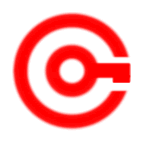 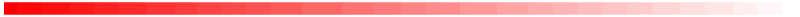 Occupational Hazards
Submitted To:	              		                  Submitted By:
Studymafia.org                                                 Studymafia.org
Occupational Hazards
Definition
Factors causing Occupational Hazards.
Characteristics of Occupational Hazards.
Diseases Caused by Occupational Hazards.
Prevention of Occupational Hazards.
Conclusion
Definition
Occupational diseases are adverse health conditions in the human being, the occurrence or severity of which is related to exposure to factors on the job or in the work environment.
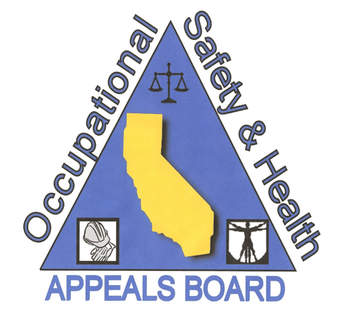 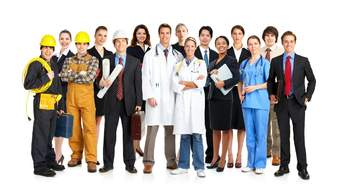 Factors causing Occupational Hazards
Physical: e.g. heat, noise, radiation
Chemical: e.g. solvents, pesticides, heavy metals, dust
Biological: e.g. tuberculosis, hepatitis B virus, HIV
Ergonomic: e.g. improperly designed tools or work areas, repetitive motions
Psychosocial stressors: e.g. lack of control over work, inadequate personal support
Mechanical: these mainly cause work accidents and injuries rather than occupational diseases.
Characteristics of occupational diseases
The clinical and pathological presentation are identical to that of non-occupational diseases; e.g. asthma
 
Occupational disease may occur after the termination of exposure. Eg: asbestos-related mesothelioma (a cancer affecting the lung and abdomen) which can occur 30 or 40 years after the exposure.


●●●
Characteristics of Occupational Hazards
The clinical manifestations of occupational disease are related to the dose and timing of exposure; e.g. at very high airborne concentrations, elemental mercury is acutely toxic to the lungs and can cause pulmonary failure, while at lower levels of exposure, elemental mercury has no pathologic effect on the lungs but can have chronic adverse effects on the central and peripheral nervous systems.

Occupational factors can act in combination with non-occupational factors to produce disease; e.g. exposure to asbestos (five-fold increase in lung cancer ); and the long-term smoking of cigarettes (increases the risk by 50 and 70 fold.
Diseases Caused by Occupational Hazards
Diseases Caused by Occupational Hazards
Diseases Caused by Occupational Hazards-Pulmonary dust diseases
Pneumoconiosis is disabling pulmonary fibrosis that results from the inhalation of various types of inorganic dust, such as silica, asbestos, coal, talc and china clay. 

e.g. silicosis and asbestosis



●●●
Diseases Caused by Occupational Hazards-Silicosis
Crystalline silica (SiO2)
Occupations: 
mining (coal, mica, gold, silver, lead, zn)
stone cutting and shaping, sandblasting (building and construction)
glass and ceramics manufacture
Iron and steel industry 

Time to develop: 7–10 years, sometimes less. Prolonged exposure to higher concentrations of dust
Presentation: dyspnoea on exertion , pulmonary tuberculosis and cardiac or respiratory failure , impaired TLC (total lung capacity)
Diagnosis: x-ray ….snow storm appearance
Progressive disease and converts to TB

“prevention and regular physical examinations ”
●●●
Diseases Caused by Occupational Hazards-Asbestosis
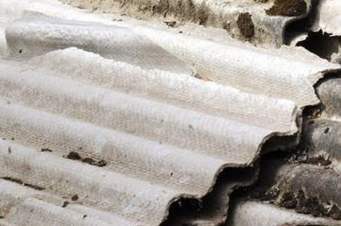 Inhalation of asbestos fibres 
Occupations: 
mining and extraction
exposure to asbestos … insulation
making of asbestos cloth
manufacture of asbestos cement pipes and other products, vinyl floor tiles and in brake and cloth lining
Sign & symptoms: interstitial fibrosis of the lungs, pleural thickening, calcification. 
Bronchogenic carcinoma, pleural and peritoneal mesothelioma 
progressive dyspnoea on exertion, cough, expectoration, chest pain, cyanosis and clubbing of the fingers
Diagnosis: asbestos bodies in sputum (asbestos fibres coated with fibrin),  X-ray findings , ground- glass appearance in lower 2/3 rd lung
Progressive diseases 
“ prevention and periodic examinations” 
●●●
Diseases Caused by Occupational Hazards-Lead poisoning
Lab diagnosis: 
Coproporphyrin in urine  (screening test)
Amino levulinic acid in urine 
Lead levels in blood and urine 

Prevention: 
Substitution
Isolation
Local exhaust ventilation
Personal protection
Periodic examinations personal hygiene; handwashing
Health education 
●●●
Diseases Caused by Occupational Hazards-Occupational cancers
Carcinogenic agent	                                             Organ affected
  Arsenic	                                                             Skin and lung
 Chromium compounds, hexavalents	                     Lung
  Nickel	                                                            Lung and nasal sinus
Polycyclic aromatic hydrocarbons	                    Skin
 Coal tars	                                                            Skin, scrotum, lung, 
                                                                                          bladder
Benzol	                                                           Blood (leukaemia)
 B-naphthalamine	                                              Bladder
Ionizing radiation	                                              Skin, bone, lung, 
                                                                                           blood (leukaemia) 
Asbestos	                                                           Lung, pleura, peritoneum


●●●
Diseases Caused by Occupational Hazards-Occupational dermatitis
Causes: 
Heat, cold, moisture, friction, pressure, x-rays, acids, alkalis, solvents, grease, tar, pitch, bacteria, fungi, leaves, vegetables, fruits
Classification 
Primary irritants
Sensitizing substances
Prevention:
Pre-selection
Protection
Personal hygiene
Periodic assessments 

●●●
Diseases Caused by Occupational Hazards-Radiation hazards
Industrial exposures: manufacture of radioactive paints, painting of luminous dials for watches, mining of radioactive ores, sand workers, x-rays rooms
Effects of radiation: Acute burns, dermatitis, blood dyscrasis, malignancies, genetic effects.
Prevention :
Shielding in x-ray areas, monitoring 6 monthly, for their film badge or pocket electronic device, adequate workplace ventilation, replacement and periodic exams.
Pregnant ladies should not be allowed to work in the area
Prevention of occupational disease -Medical measures
Pre-placement exams
Periodic examinations
Medical and health care services
Notifications
Supervision of working environment 
Maintenance and analysis of records
Health education and counseling



●●●
Prevention of occupational disease -Engineering measures
Designing of the buildings
Good house keeping
General ventilation
Substitution 
Dusts 
Enclose 
Isolate 
Local exhausts ventilations
Protective devices 
Environmental monitoring
Research
Conclusion
Occupational safety and health should not be sidelined as a service delivery issue. 
Health worker health and well-being is an important aspect of workers’ motivation and job satisfaction, which influence productivity as well as retention. 
Health worker safety also affects the quality of care; caring for the caregiver should be a priority area of concern for the health system’s performance. What is good for employee health is good for patient health.
References
Google.com
Wikipedia.org
Studymafia.org
Slidespanda.com
ThanksTo StudyMafia.org